資料１
2019年Ｇ20大阪サミット
開催に向けた準備状況
平成31年1月28日
大阪府政策企画部サミット協力室
大阪市経済戦略局サミット協力室
G20大阪サミットの概要
【日程・場所等】
2019年6月28日（金）・29日（土）　インテックス大阪（主会議場、国際メディアセンター等）




【参加国・国際機関】
G20メンバー：アルゼンチン、豪、ブラジル、加、中、仏、独、印、インドネシア、伊、日、メキシコ、韓、南ア、露、サウジアラビア、トルコ、
　　　　　　　　　　 英、米、ＥＵ

招待国・国際機関：オランダ、シンガポール、スペイン、ベトナム、タイ（ASEAN議長国）、エジプト（AU議長国）、チリ（APEC議長国）、
　　　　　　　　　　　　　　　セネガル（NEPAD議長国）、国連、IMF、世界銀行、WTO、ILO、FSB、OECD、ADB、WHO
【予定される主な行事】
本会議、二国間（バイ）会談、総理夫妻主催夕食会、配偶者プログラムなど
【Ｇ20大阪サミットにおける警備・規制等】
 会議場等サミット関連施設への警戒
 要人の移動経路を中心に一時的な交通規制を実施
 府下の主要なソフトターゲットへの警戒強化
＜Ｇ７伊勢志摩サミット（5/26～27）における警備・規制等＞
・主要関連施設における警備
・高速道路や会場周辺道路に一時的交通規制（5/25～28）
・会場周辺へのセキュリティフェンスの設置
・パスによる入場制限、保安検査の実施、静穏保持法規制、ドローン規制　など
１
今後、国等において決定される主な項目
☞ テーマ・主要アジェンダ、会議日程・会場レイアウト等の詳細
　☞ 各国首脳来阪日程や要人歓迎行事、移動経路
　☞ 総理夫妻主催夕食会や配偶者プログラムの会場、提供される食事メニュー
　☞ 警備規制関係（各種規制等の実施内容、エリア、期間）　 など
地元（協議会）が国等と連携し、安全・安心の確保、最高のおもてなしに向けた取組みを推進
◆住民・事業者等への周知

　◆安全・安心の確保に向けた会議環境の整備

　◆サミットを通じた大阪・関西の魅力PR
G20大阪サミット開催に向けた準備状況①
２
Ⅰ 住民・事業者等への周知
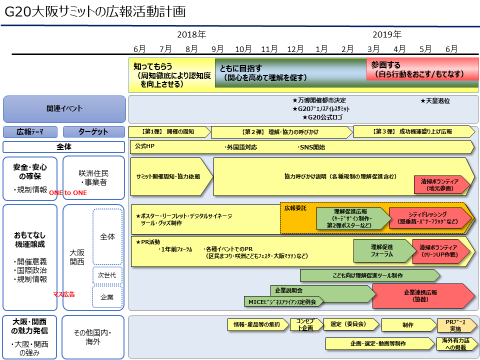 ・G20大阪サミット開催までを3つのステージに分けて広報活動を推進。
　・現在、「理解促進（ともに目指す）」ステージの広報活動を展開中。
■地元住民・地元事業者等への説明
　・各種規制等影響団体への個別訪問、咲洲地区事業者連絡会の構築
　・港湾事業者への説明会（12月19日）及び第1回住民向け説明会の実施（1月16日・17 日・19日・26日）など

■各種イベントを通じた周知活動
　・キックオフフォーラム（6/28）、経済団体主催説明会（10/16）、区民まつり、咲洲子どもフェスタ等でのブース出展 など

■サミット講座「Ｇ20サミットについて学ぼう！」の実施
　・外務省職員、大阪市職員を講師として学校に派遣し、住之江区内の小中学校を対象に実施（全14校を予定）

■各種広報活動の展開
　・ポスター約3万枚、リーフレット約16万枚、デジタルサイネージによる周知・ＰＲ
　・各市町村、広域連合構成府県市等への広報協力
　・府政だよりや市区町村広報誌、大商ニュース等による情報発信　など
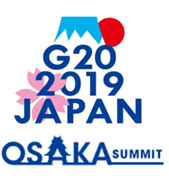 地元住民・事業者への周知を進めてきたが、
今後は規制情報も含め、より広範囲での認知度向上に向けた取組みが必要
G20大阪サミット開催に向けた準備状況②
目標：ミッションの整理・役割分担の明確化

　そのため、現状の認知度を踏まえ、より広範囲の住民・事業者に対し、認知度向上に向けて効果的な広報手法を関係機関と調整し、
　戦略的・集中的な取り組みを強化。くわえて、交通総量抑制・交通規制に係る住民・事業者の理解や、おもてなし機運を醸成。
サミット期間中に、住民・事業者の皆様に規制への協力やおもてなしの意を行動に移してもらう
実効性のある行動に移す
規制に関する情報提供
サミット開催に関する認知度向上
G20大阪サミット開催に向け各部局が取り組む事項
・各所属や所管施設等でのポスター掲示やリーフレットの配布やのぼり・横断幕の掲出
・各関係団体等への各種規制や交通総量抑制に向けた協力呼びかけ
・各関係団体等へのおもてなし活動（クリーンアップ作戦等）への参画呼びかけ　　など
３
G20大阪サミット開催に向けた準備状況③
４
Ⅱ 安全・安心の確保に向けた会議環境の整備
・宿泊サービスの円滑な提供や関係機関の調整など、受け入れに向けて最大限の支援・協力を実施。
■防災・危機管理、保健医療対策【府市合同ＰＴ】
　【防災・危機管理ＰＴ】
　　　・G20大阪サミット消防体制基本計画の策定、消防特別警戒体制の構築、サミットに関する訓練の調整・実施　など
　【保健医療対策ＰＴ】
　　　・救急・災害医療体制の構築、災害用医薬品やＮＢＣテロ対策医薬品（解毒剤）の備蓄・供給体制の構築　など

■Ｇ20サミット開催時における小型無人機（ドローン）対策
　・会議の円滑な実施及び地域住民の安全確保に資するなどのため、府条例を整備（2月定例会に条例案を提出予定）

■交通総量抑制の対策
　・G20大阪サミット交通総量抑制連絡会（府警・協議会等）を設立し、削減目標50％を決定



■宿泊予約センターの設置・運営
　・サミット関係者約3万人の宿泊先を確保し、各国首脳・警備関係者等の配宿を調整中

■サミット開催時の催事調整
　・インテックス大阪での催事調整（5/22文書発出）、株主総会等の催事調整（6/4文書発出）

■外国公的機関等への視察対応
　・駐日豪州大使館（4/20）、駐日米国大使館（6/20）など
安全・安心な会議環境の確保
円滑な会議運営への協力支援
宿泊先の確保、催事調整に取り組んできたが、
今後は規制の理解促進、危機管理対策の具体化を図る必要
G20大阪サミット開催に向けた準備状況④
G20大阪サミット開催に向け各部局が取り組む事項
・会場・周辺道路等の環境整備の着実な実施
　　・庁舎等での自主警備の強化
　　・円滑な警備・警護への協力　　など
５
G20大阪サミット開催に向けた準備状況⑤
６
Ⅲ 大阪・関西の魅力ＰＲ
G20大阪サミットの開催を通じて、世界に向けて大阪・関西の強みや都市魅力を発信
■地域資源活用のための取組み
　・サミット関連行事への活用のため、府内市町村や関西広域連合構成府県市等に地元産品・観光資源等の推薦リストを照会、
　 とりまとめ　　→　国へ推薦書の提出（10／29）
　・推薦リストのホームページ掲載、地元ホテルシェフ等への地元食材のＰＲ
サミット行事等に採択されるよう国へ働きかけるとともに、地元での魅力発信に取り組む
G20大阪サミット開催に向け各部局が取り組む事項
・地場産品・食材等の確保
　　・プレスツアーの実施に向けた視察先との調整　　など
G20大阪サミット開催に向けた準備状況⑥
大阪府市における現時点での予算計上見込額（2018～2019年度）
（単位：百万円）
※協議会予算のうち経済界負担248百万円
※府市予算額は1月28日時点（職員費は算定中のため含まれない）であり、今後、予算編成過程において変動する可能性がある
※（　）は一般財源額　（伊勢志摩予算額は県費＋基金繰入金）
※各表においては、端数処理の関係上、合計と内訳が一致しない場合がある
【参考：国予算計上状況】
７